Figure 1. CPT causes in cortical neurons inactivation of Topo-I, accumulation of DNA-SSBs and -DSBs in neurons, and ...
Cereb Cortex, Volume 19, Issue 6, June 2009, Pages 1273–1293, https://doi.org/10.1093/cercor/bhn167
The content of this slide may be subject to copyright: please see the slide notes for details.
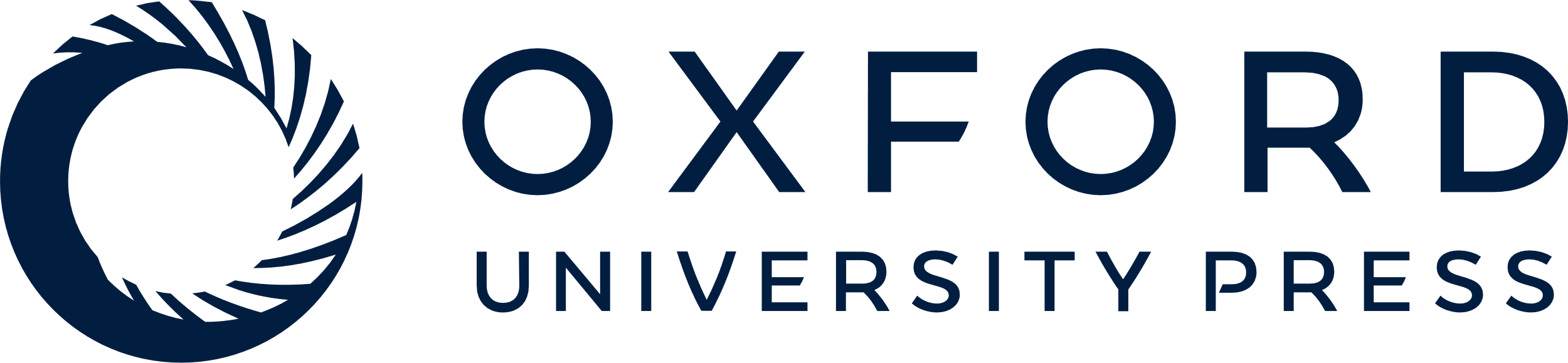 [Speaker Notes: Figure 1. CPT causes in cortical neurons inactivation of Topo-I, accumulation of DNA-SSBs and -DSBs in neurons, and induces caspase 3–dependent apoptosis. (A) Hoechst 33258 staining of DIV5 neuron nuclei in vehicle control and 10 μM CPT-treated cells. There are few apoptotic neurons (nuclei that are bright white and condensed into single or multiple round aggregates) in controls, whereas most neurons are apoptotic after 24 h of CPT exposure. Scale bar = 7 μm. Graph shows that the amount of apoptosis is dose-dependent in DIV5 (immature) and DIV25 (mature-differentiated) neurons. Values are mean ± SD based on at least 6 images of Hoechst-stained cells per group. Results were replicated in 3 different cell culture experiments. Symbols denote: significantly greater *P < 0.01, **P < 0.001, and +P < 0.005 versus vehicle; significantly lower #P < 0.05 versus concentration-matched DIV5 neurons. (B) Western blots showing rapid and dramatic loss of Topo-I protein with 10 μM CPT treatment for 4 through 24 h in DIV5 and DIV25 neurons. Ponceau S staining of nitrocellulose membrane shows protein loading. (C) Plasmid DNA-based Topo-I activity assay on DIV5 neuron extracts showing decreased formation of DNA topoisomers (relaxed DNA) from supercoiled DNA at 4 h of 10 μM CPT exposure. Results were confirmed using 2 amounts of total protein (2.5 and 5 μg). (D) Cleaved caspase-3 immunoreactivity (Alexa-488 green labeling) accumulates robustly by 8 h of CPT treatment in most DIV5 and DIV25 cortical neurons. Scale bar = 10 μm. Only a few isolated neurons are positive for cleaved caspase-3 in vehicle control cultures (upper left inset, green dots, see arrow). Inset scale bar = 80 μm. (E) Capase-3 activity, determined by biochemical colorimetric assay, is increased in DIV5 and DIV25 cortical neurons in a time-related manner after 10 μM CPT exposure. Values (in units × 10−1) are mean ± SD (n = 3 different cultures of 6 pooled 35 mm wells per data point). Significantly greater *P < 0.05, **P < 0.001 and +P < 0.01 versus vehicle; significantly lower #P < 0.01 versus timed-matched DIV5 neurons. (F) Inhibition of apoptosis induced by 10 μM CPT in both DIV5 and DIV25 neurons with the small-molecule nonpeptide caspase-3 inhibitor CH95. Values are mean ± SD based on at least 6 images of Hoechst-stained cells per group and were replicated in 3 different culture experiments. Symbols denote: significantly greater *P < 0.01, **P < 0.001 and +P < 0.005 versus vehicle; significantly lower #P < 0.05 versus CPT treatment alone. (G) Alkaline and neutral comet assays show accumulation of DNA-SSBs and DNA-DSBs in immature DIV5 neurons and mature DIV25 neurons after 4 h exposure to 10 μM CPT. DNA is stained with SYBR Green. Few control neurons have comet tails. Most CPT-treated neurons have comet tails indicating DNA-SSBs or -DSBs. (H) Quantification of the percentage of DIV5 and DIV25 neurons with DNA-SSBs after 4 h exposure to 10 μM or 50 μM CPT as determined by alkaline comet assay. Values are mean ± SD based on at least 10 images per group and were replicated in 2 different culture experiments and comet assays. Symbols denote: significantly greater *P < 0.005, **P < 0.001, and +P < 0.01 versus vehicle; significantly lower #P < 0.01 versus concentration-matched DIV5 neurons. (I) Quantification of the percentage of DIV5 and DIV25 neurons with DNA-DSBs after 4 h exposure to 10 or 50 μM CPT as determine by neutral comet assay. Values are mean ± SD derived from at least 10 images per group and were replicated in 2 different culture experiments and comet assays. Symbols denote: significantly greater *P < 0.001 than control.


Unless provided in the caption above, the following copyright applies to the content of this slide: © The Author 2008. Published by Oxford University Press. All rights reserved. For permissions, please e-mail: journals.permissions@oxfordjournals.org]